סגירת מעגל משפחת צפתי
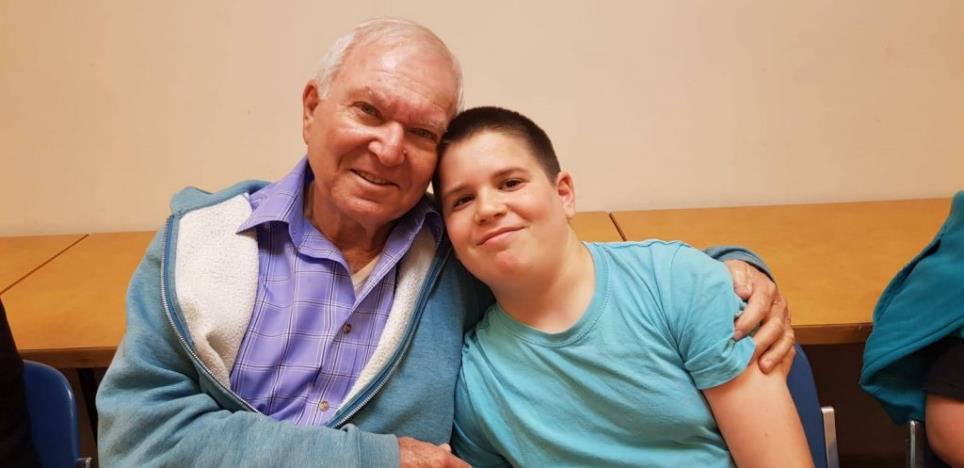 מאת גבי ורועי צפתי
סגירת מעגל משפחת צפתי
מאת: גבי צפתי 
ארץ לידה: ישראל - Israel
מורות מובילות: גילה יחיא ולילך פרץ
שם ועיר בית הספר: ישראל - Israel -  מועצה אזורית לב השרון - בין ההדרים
תאריך פרסום: ינואר 2019
נושאי הסיפור: סגירת מעגל משפחת צפתי
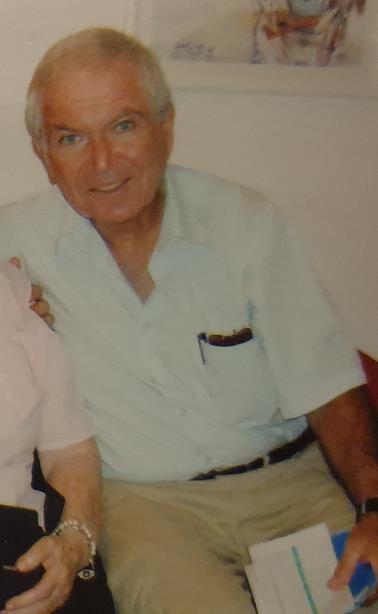 אז והיום
לאחר היציאה לגמלאות כמנהל מחלקת הביטחון בלב השרון
סיום התיכון- בית ספר כדורי
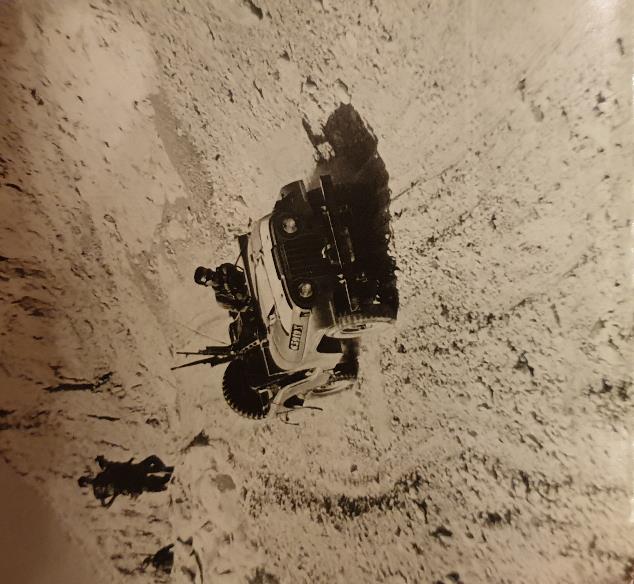 מלחמות להגנת מדינת ישראל
בחמישה ביוני 1967 איימו מצריים, ירדן וסוריה לתקוף את מדינת ישראל ולהשמידה. ישראל כתגובה הקדימה אותן ותוך שישה ימים הביסה את שלושתן.
כחייל צעיר השתתפתי בכיבוש הגדה המערבית של הירדן.
סיור לאורך  הירדן, יוני1967- פלוגת סיור חטיבה  5
מלחמת יום כיפור
בשישה באוקטובר 1973 בהפתעה מוחלטת, תקפו מצרים וסוריה בשעה שתיים בצהריים את ישראל בשתי חזיתות.
ישראל יצאה להגנה על עצם קיומה.
בתמונה ארוחת בוקר מצפון לעיר סואץ.
בתמונה: מפגש עם בן דודי ליד שדה התעופה פאיד
מועצה אזורית לב השרון
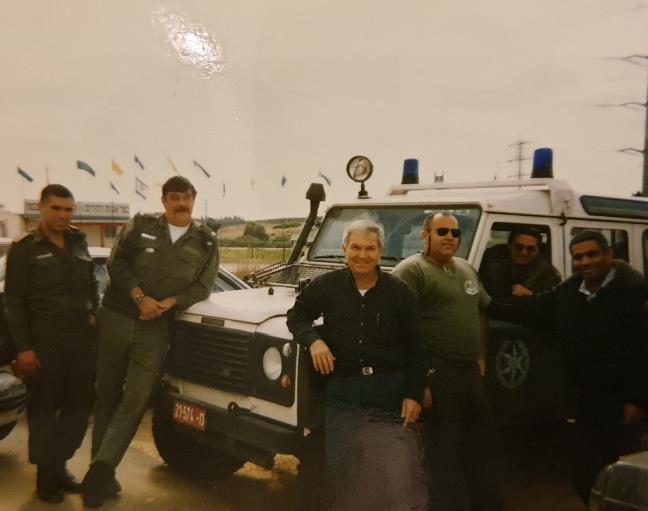 בשנת 1983 עזבתי את החקלאות
ועברתי לנהל את מחלקת הביטחון של המועצה
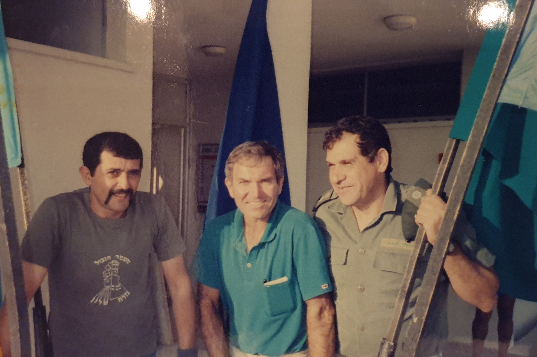 בתמונות: חבריי לעבודה במועצה
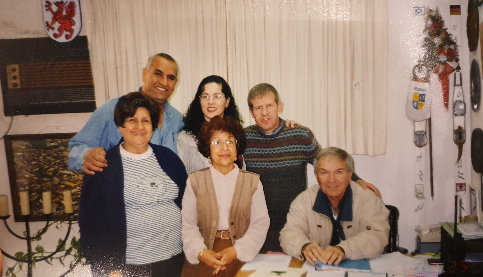 קשרי חוץ של המועצה
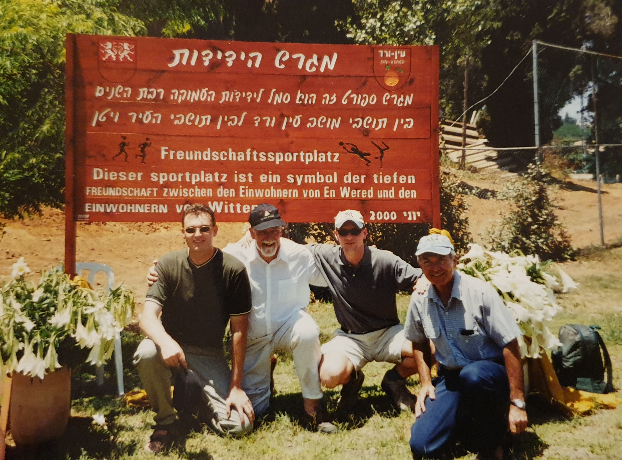 במסגרת עבודתי במועצה התמניתי לרכז קשרי החוץ
בתמונה: בחזית הבונסטאג הגרמני
ושער ברנדנבורג
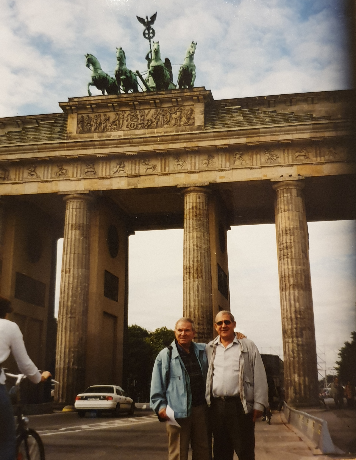 טיולי בעולם
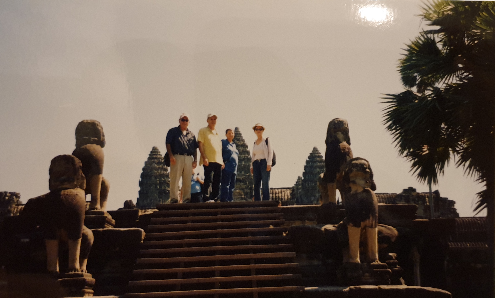 רכיבה על פיל בתאילנד
טיפוס על מקדש בקמבודיה
ביקור בקרואטיה
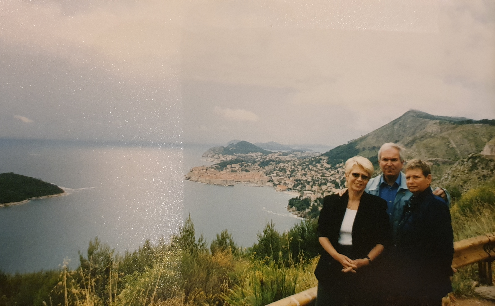 משפחת צפתי
שלושת הילדים שלנו ענת, דנה ועדי
דנה וילדיה                              עדי וילדיו
משפחת צפתי לדורותיה
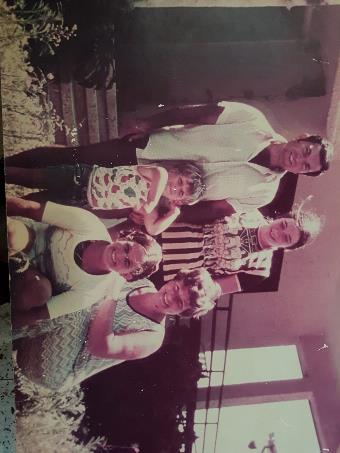